VESELE KOORDINATE
7.a, školska godina 2017./2018.
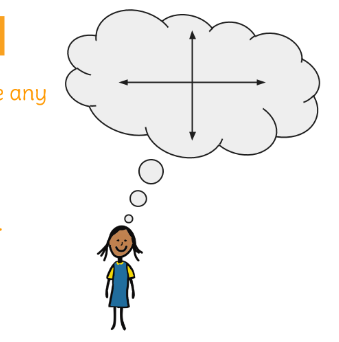 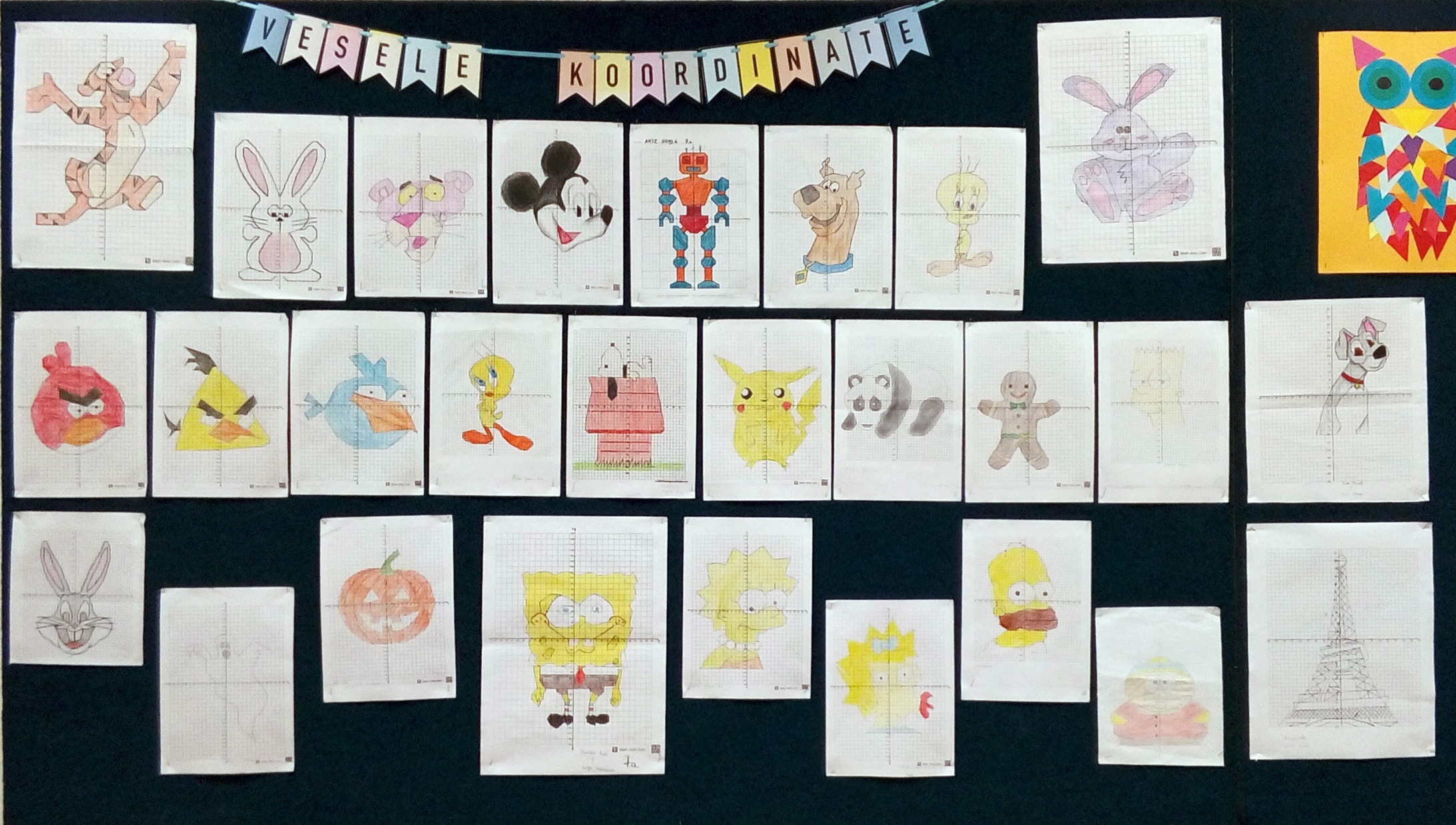 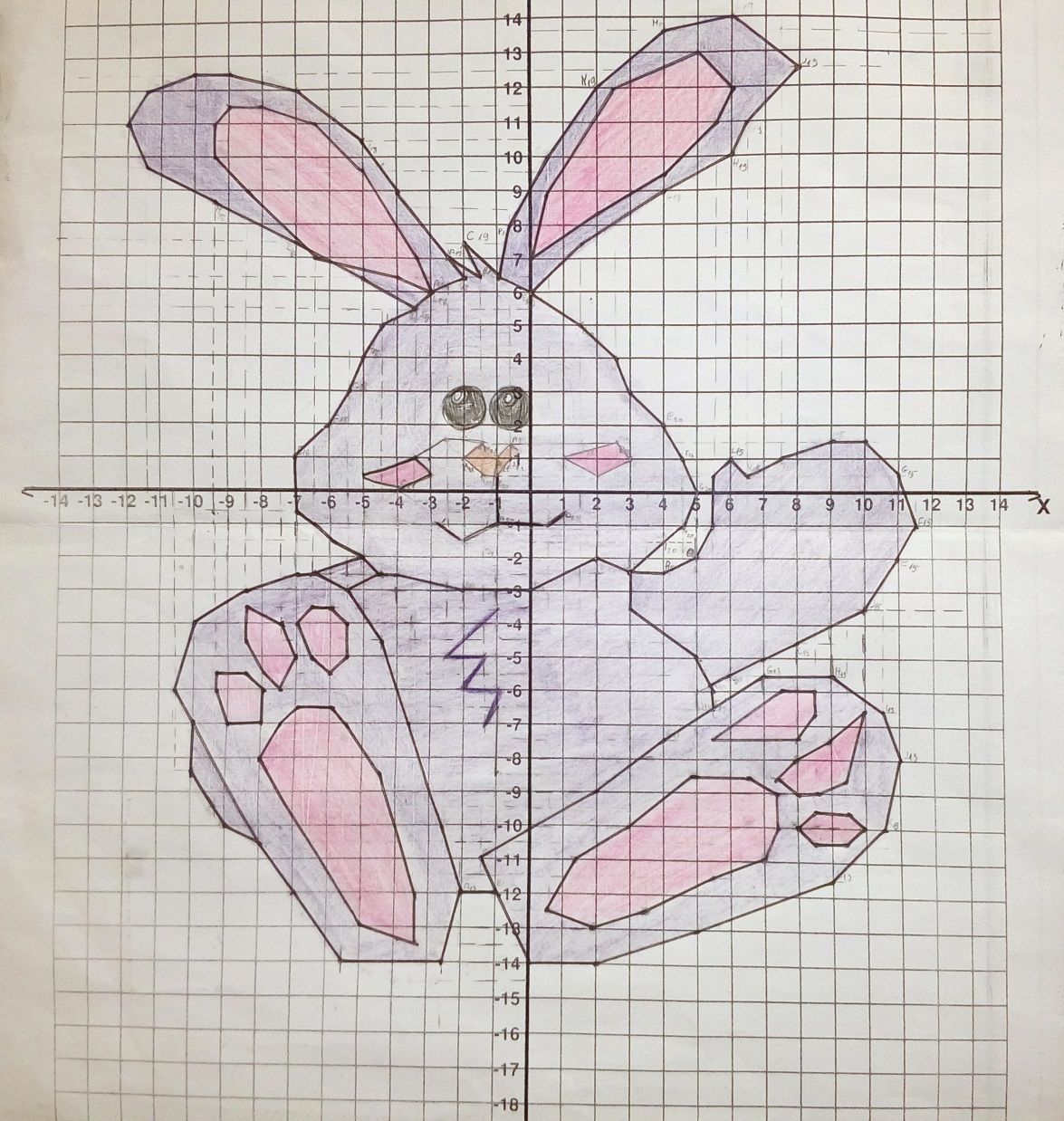 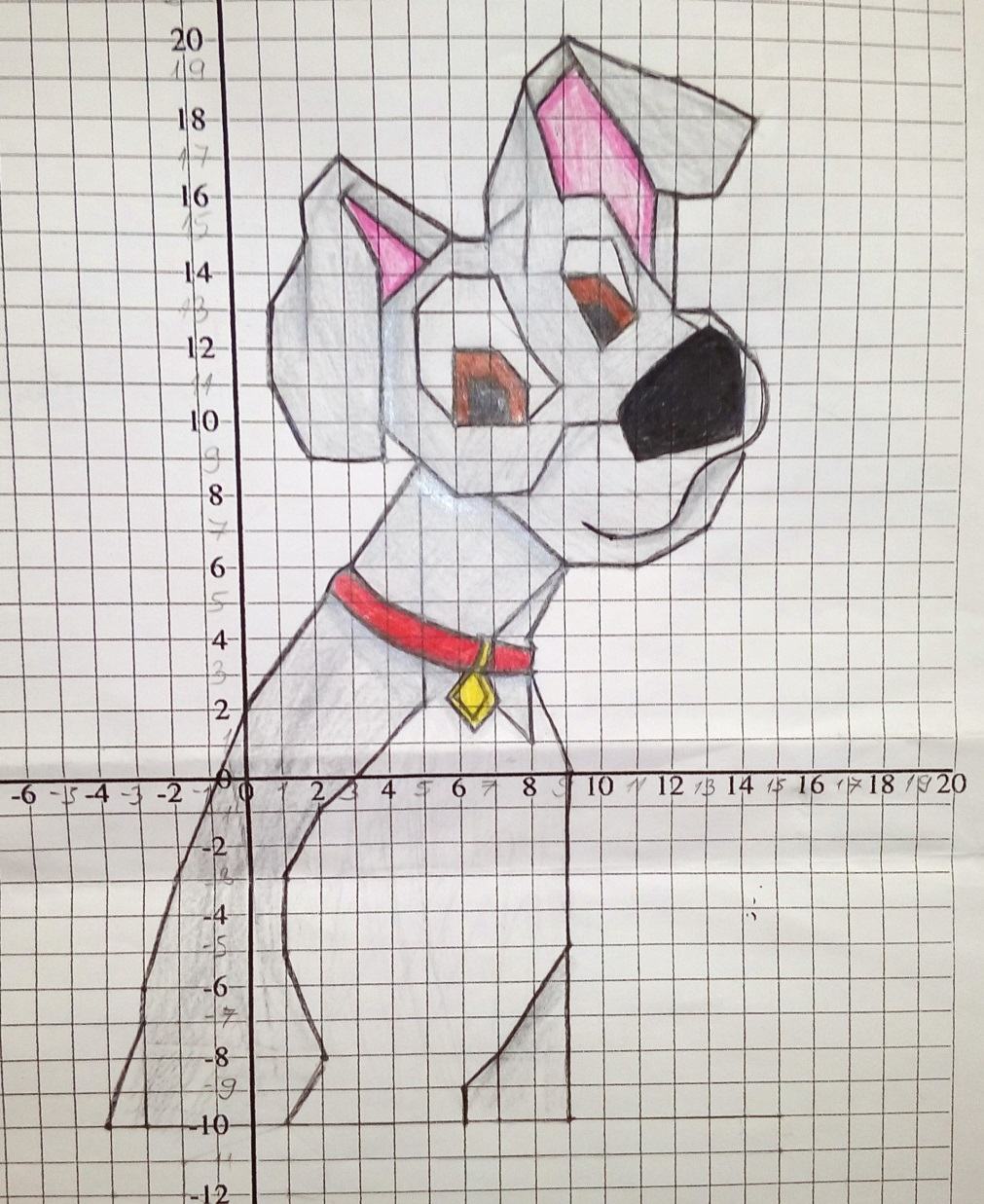 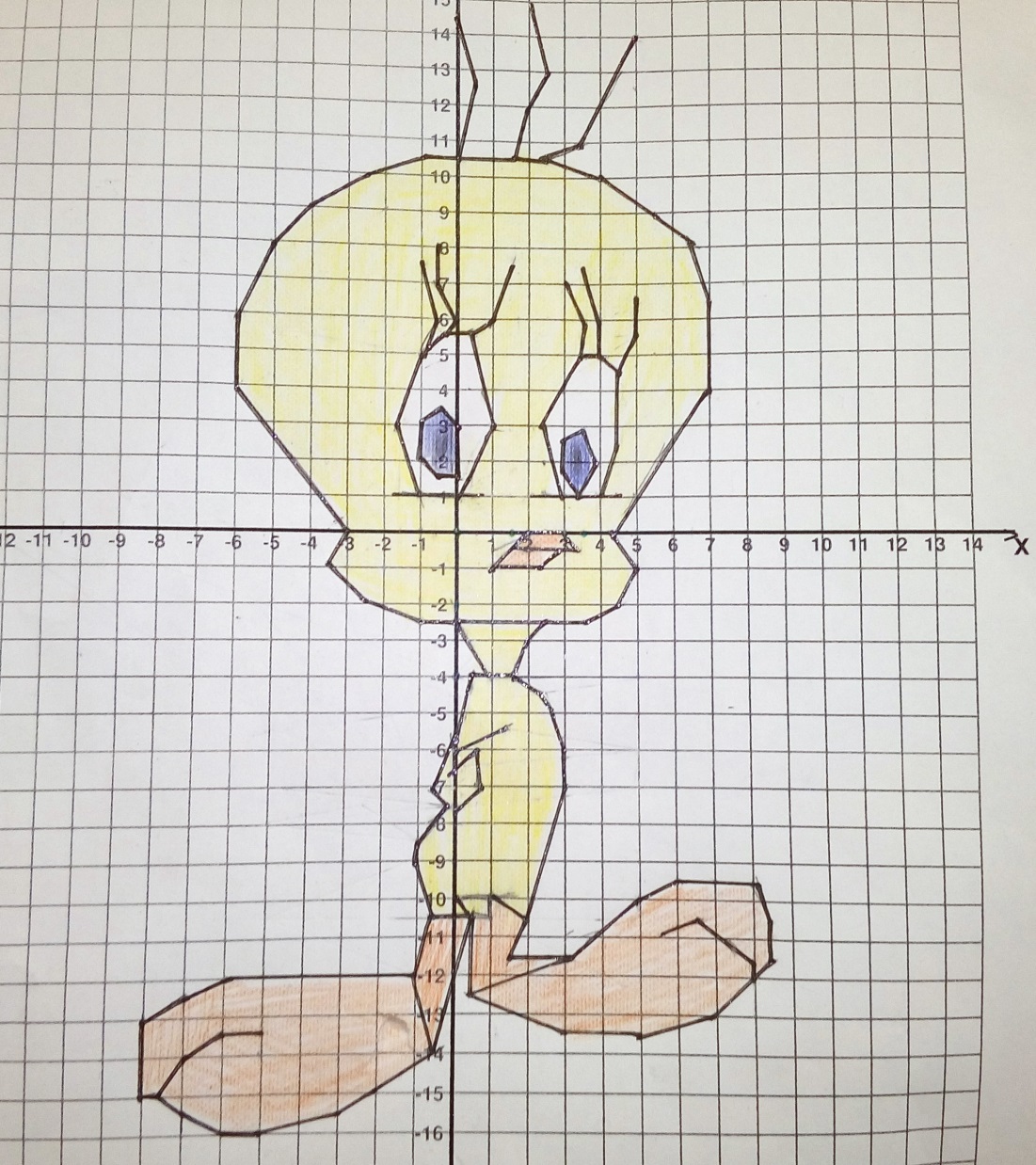 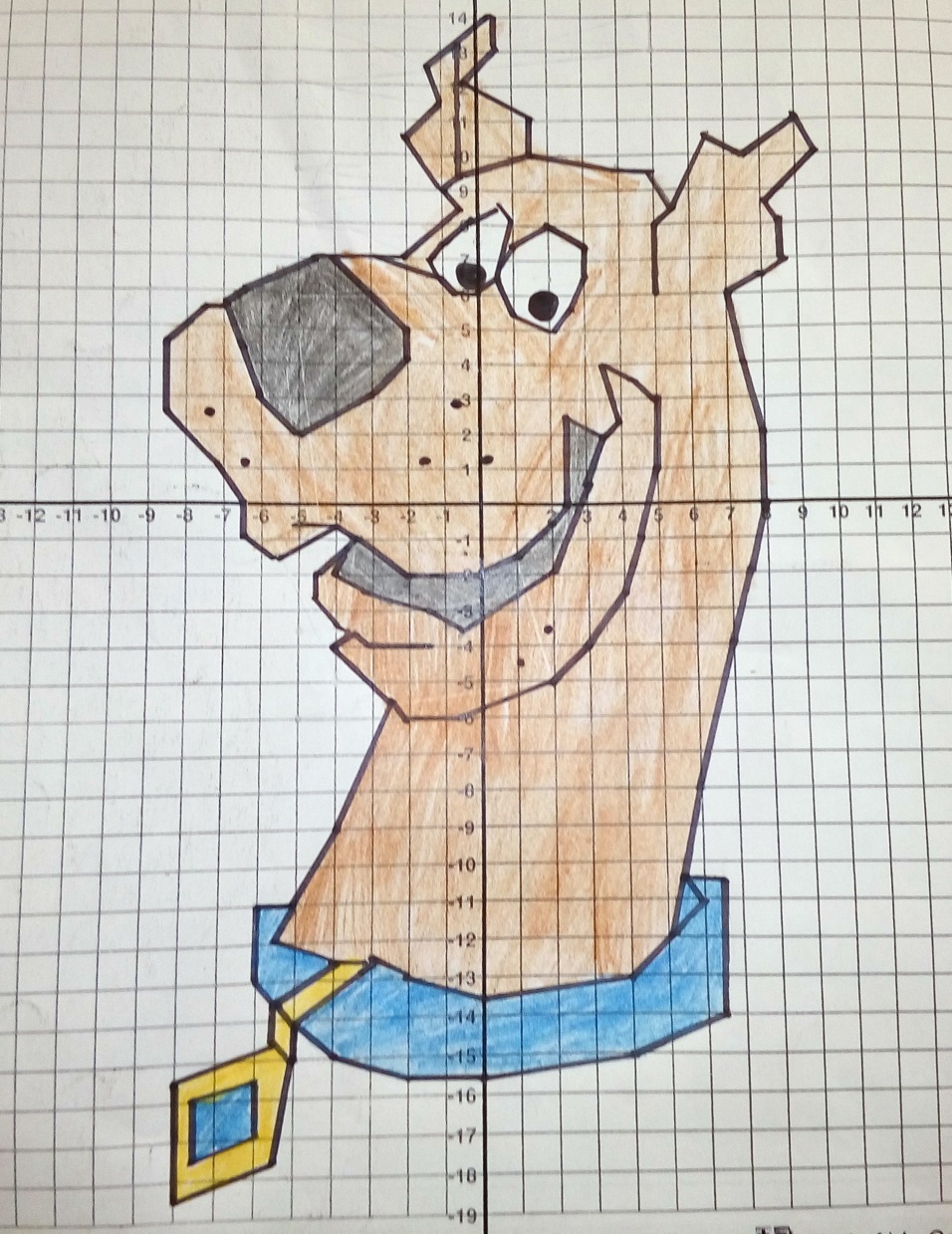 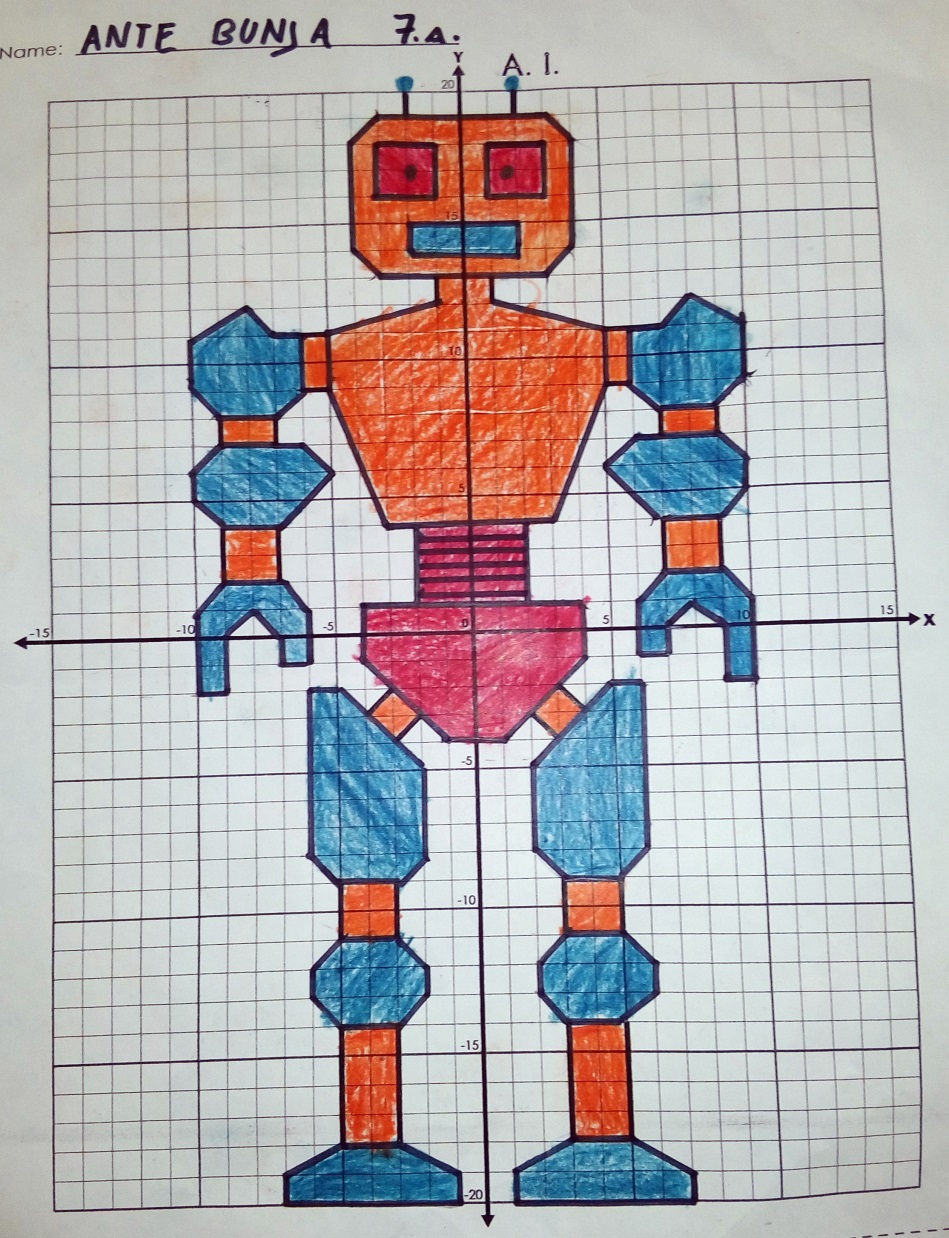 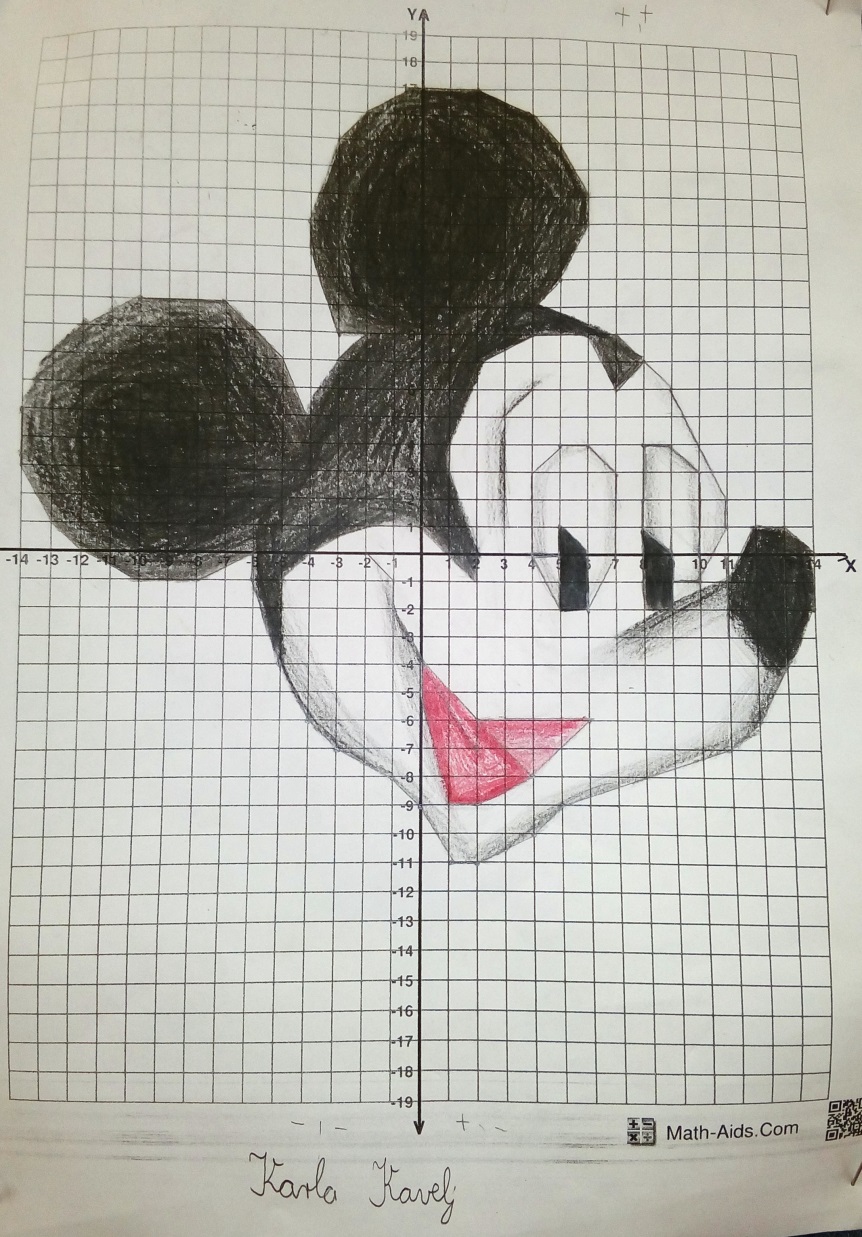 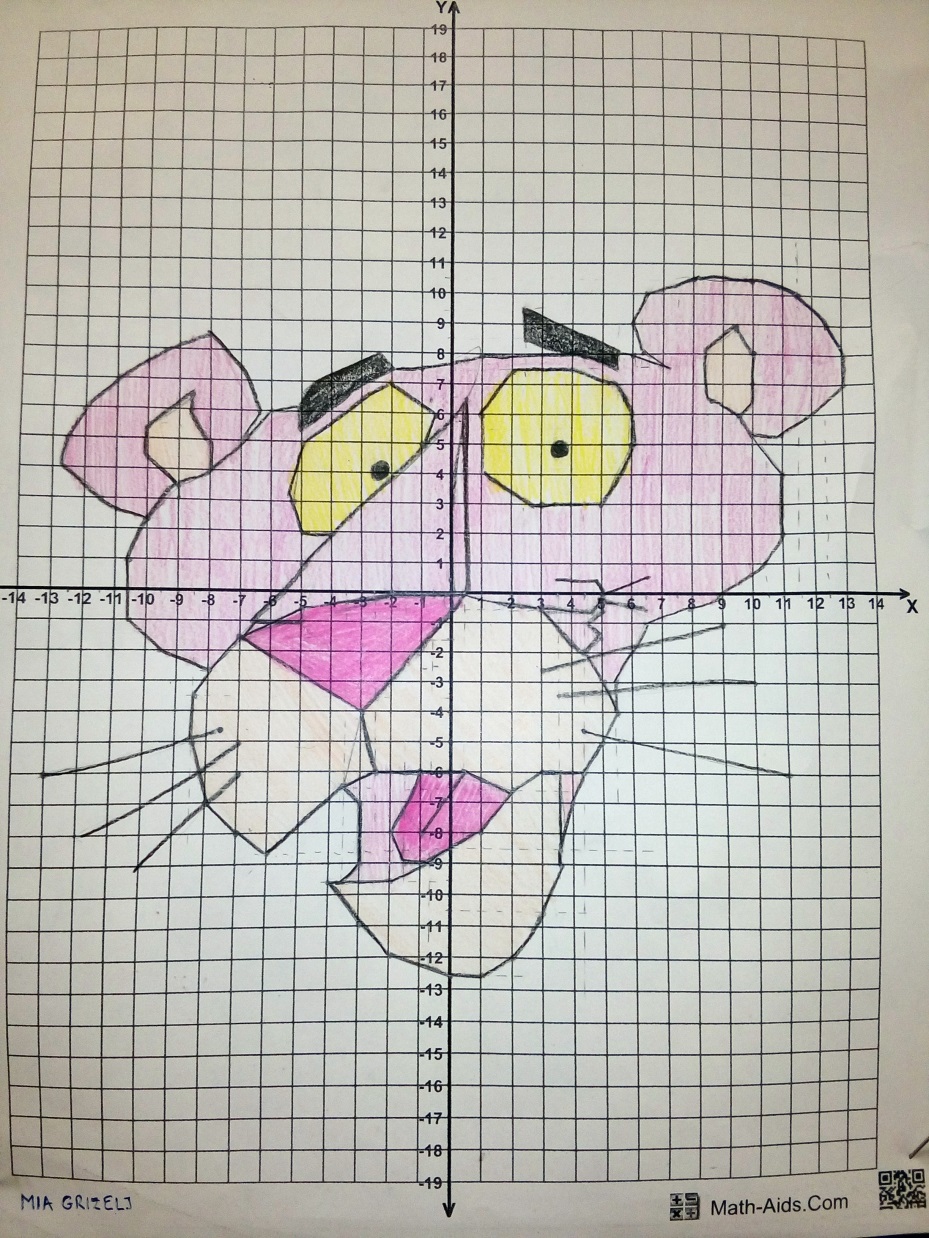 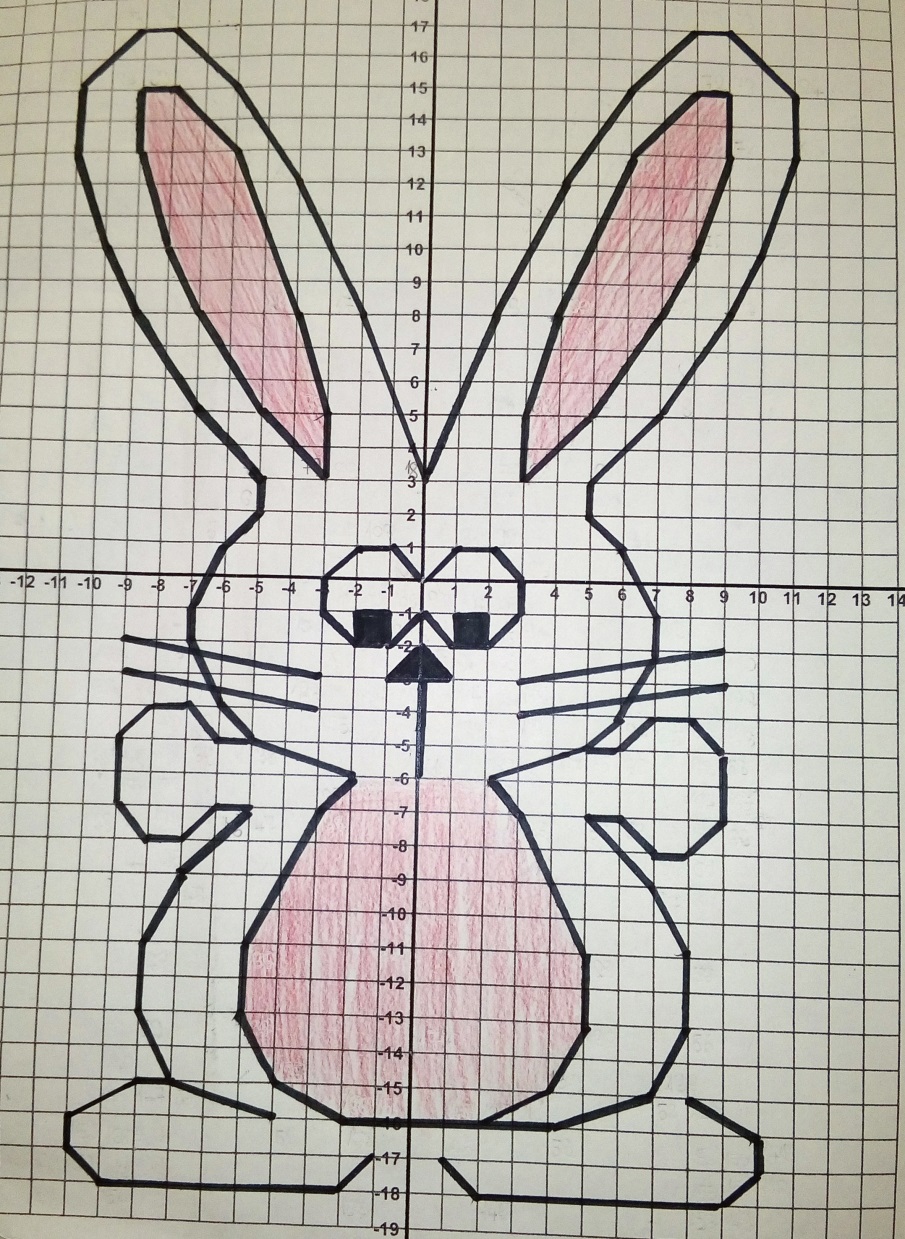 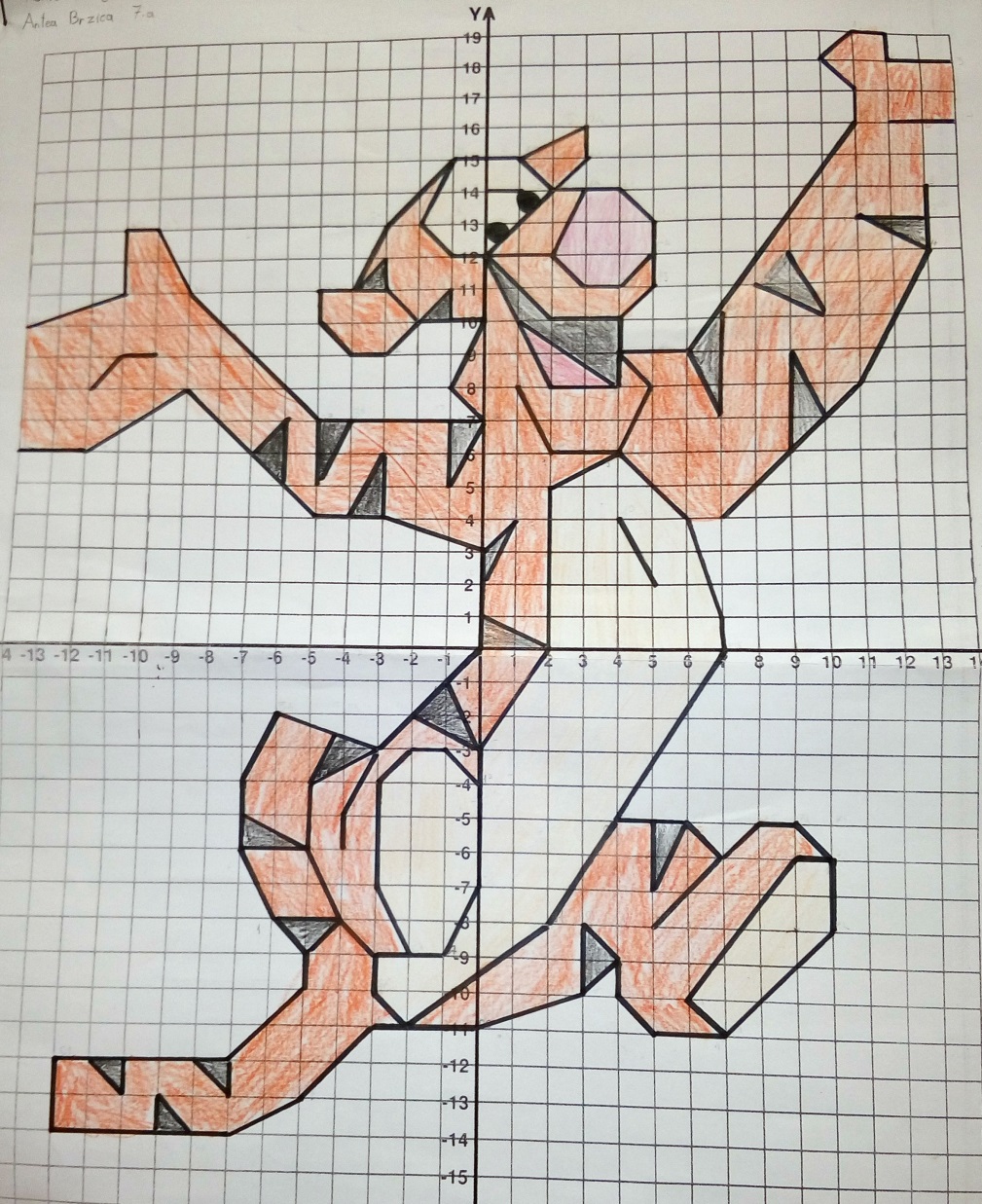 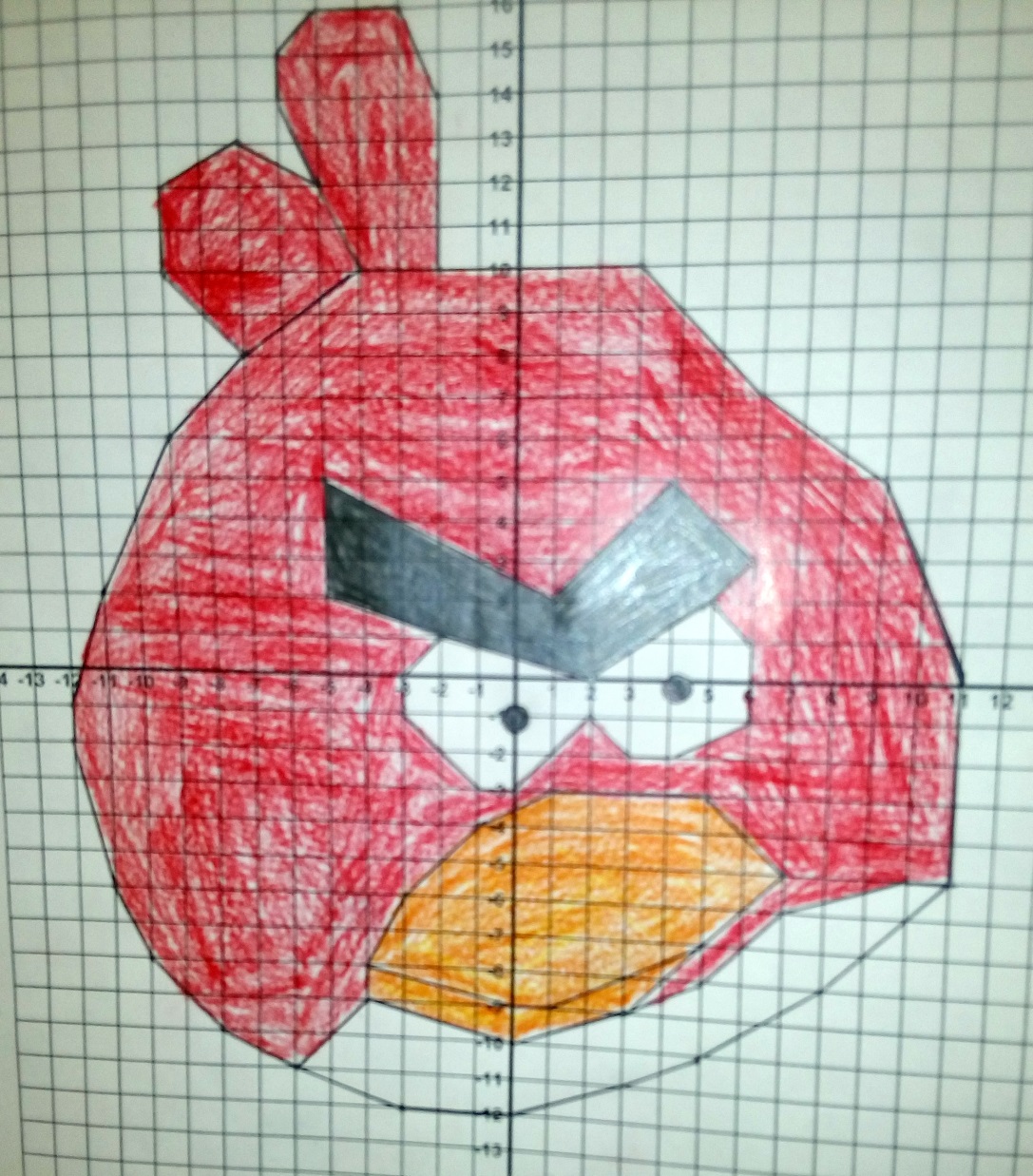 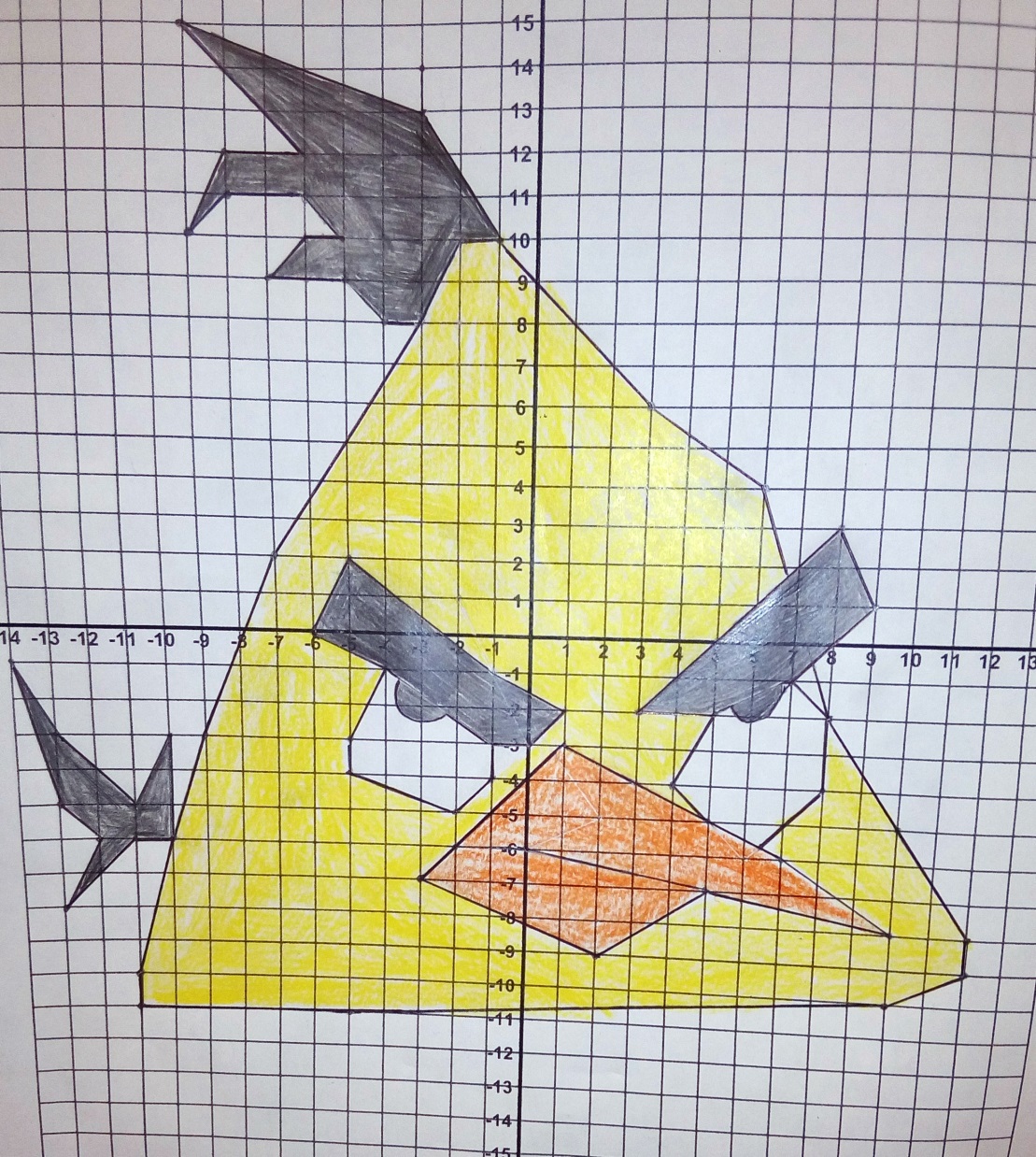 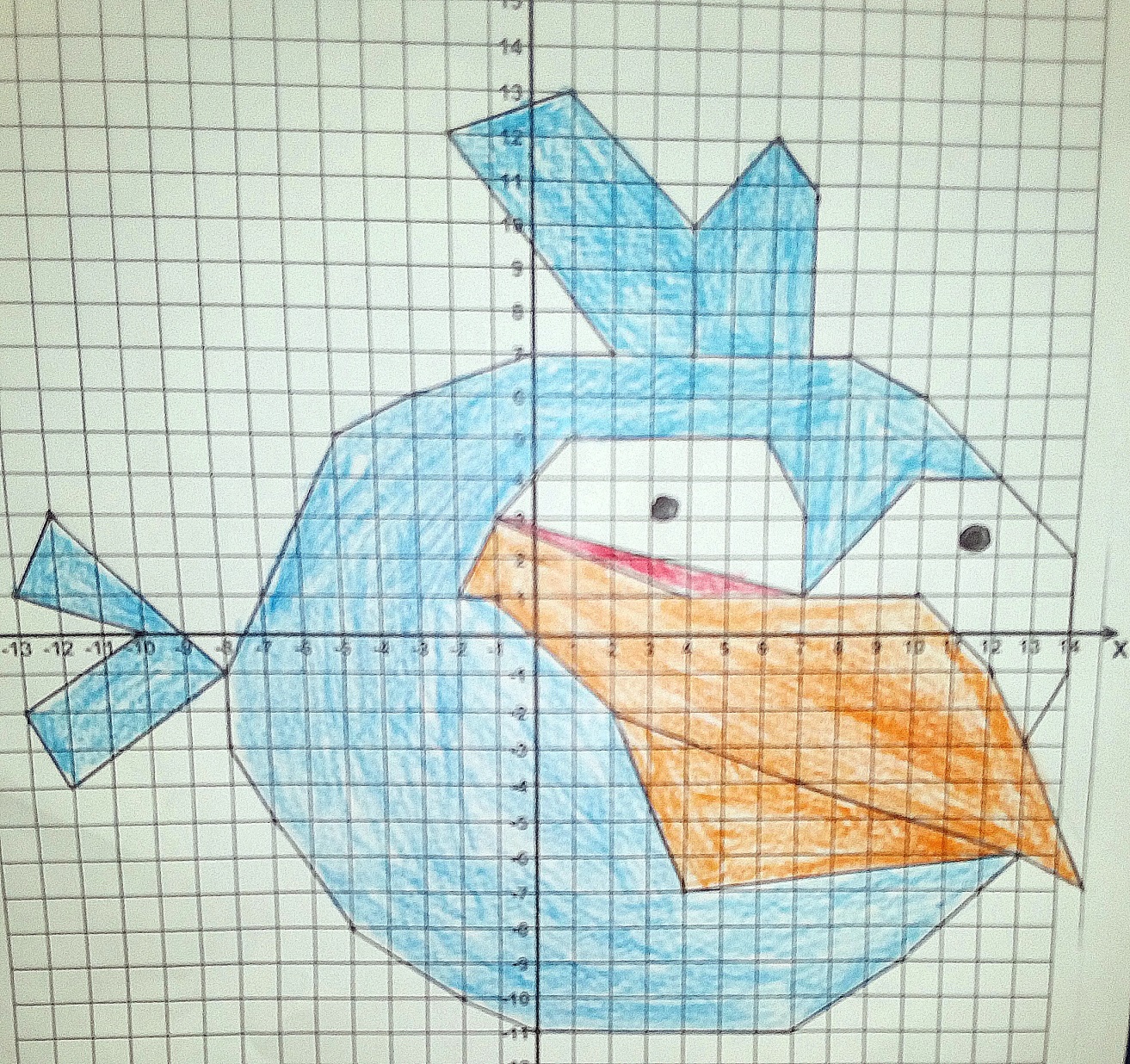 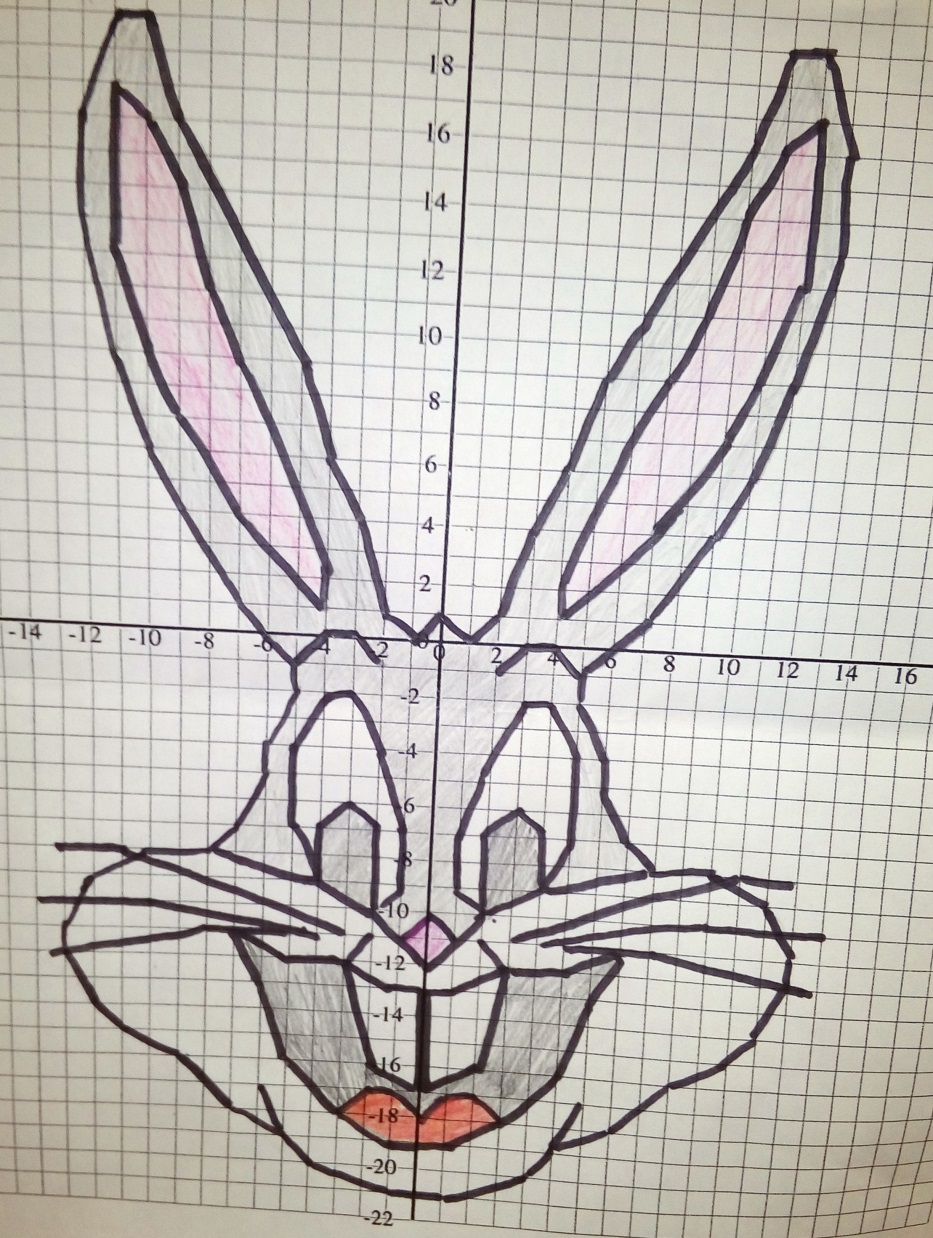 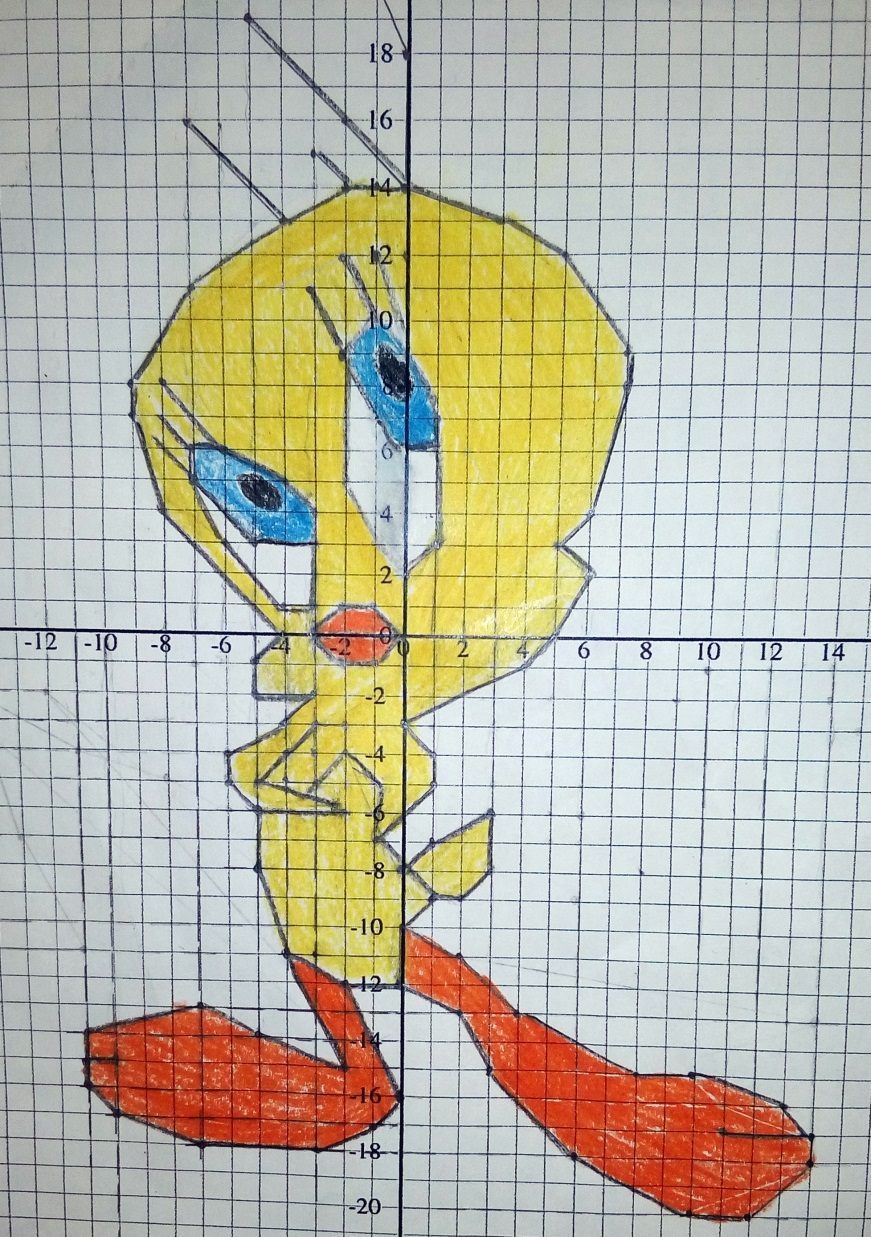 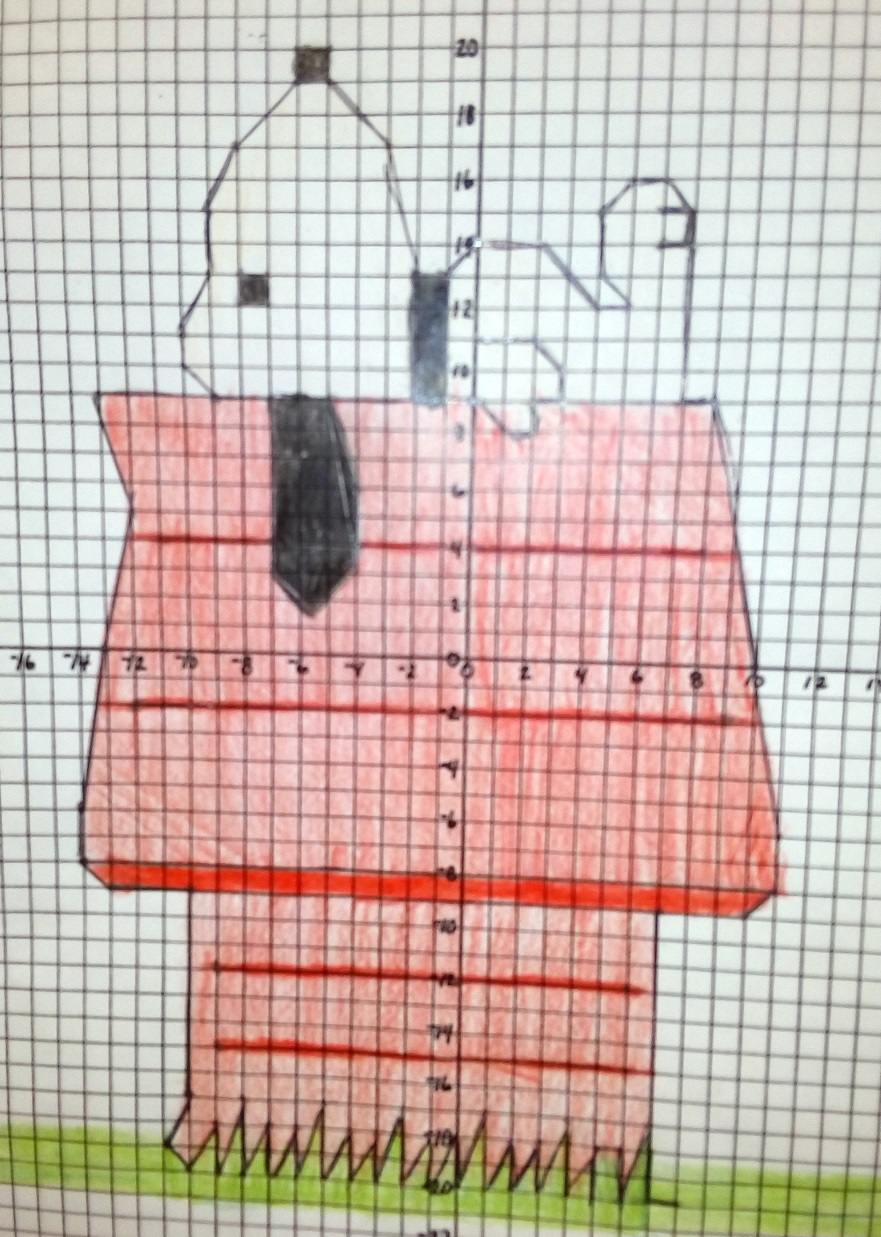 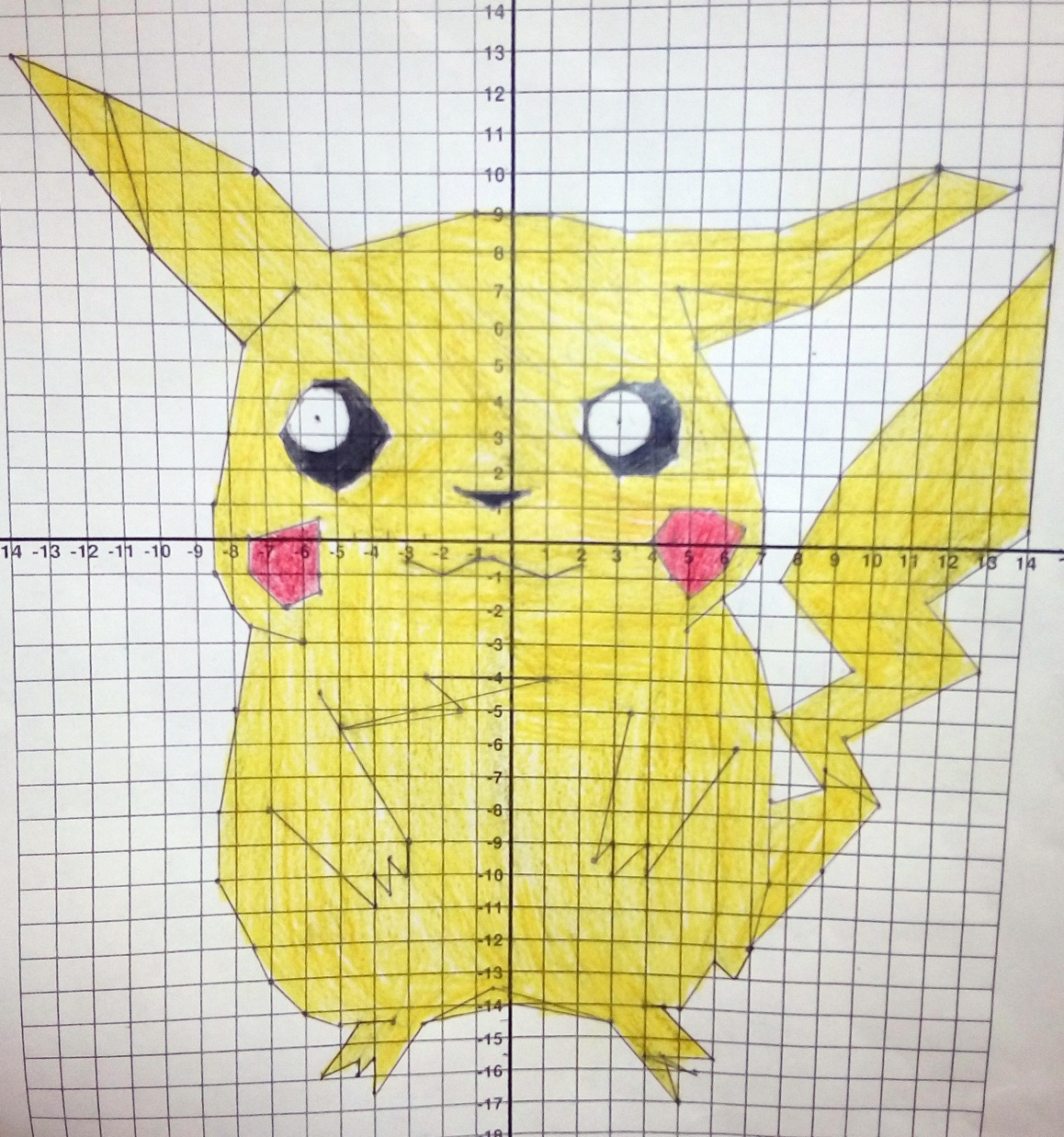 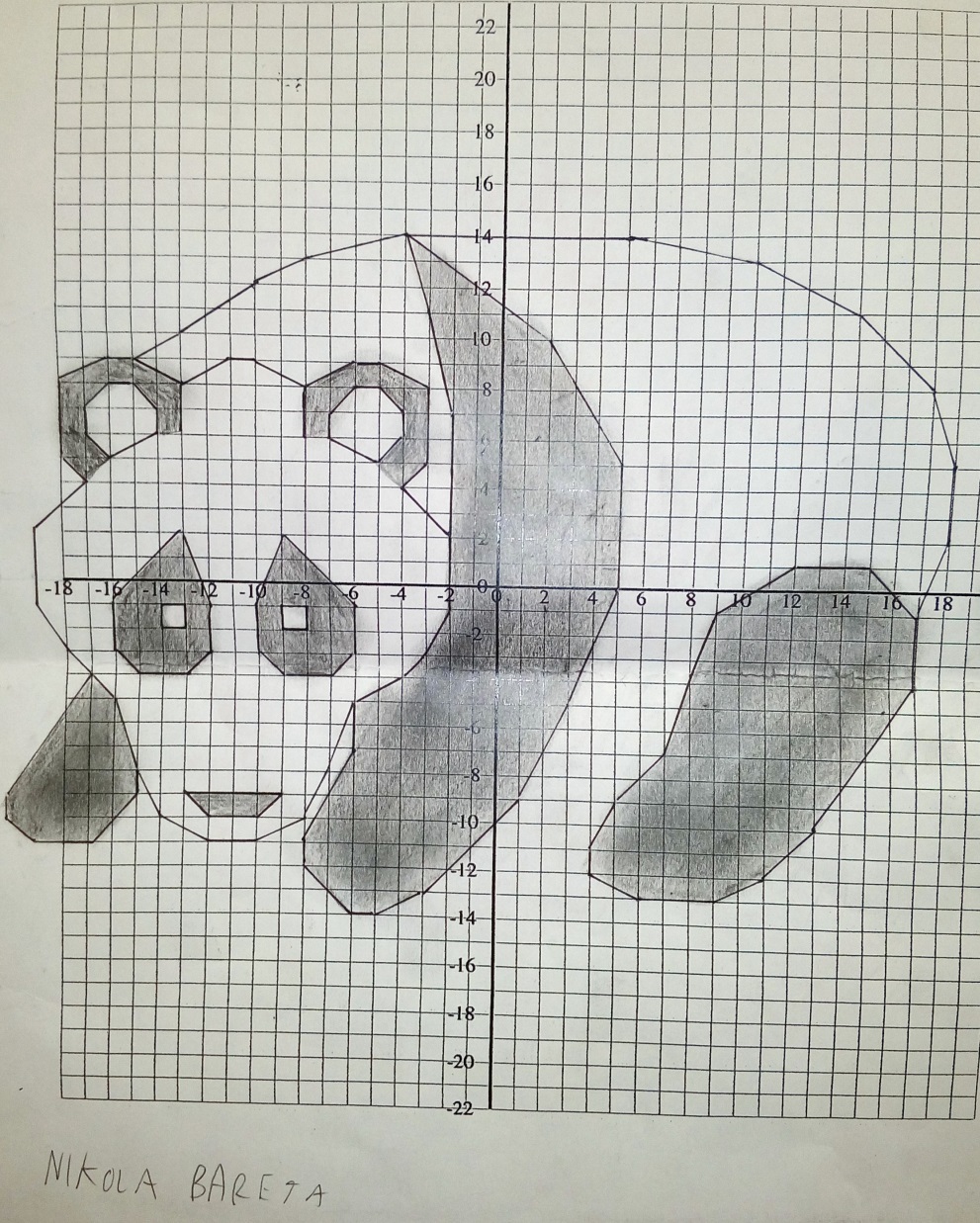 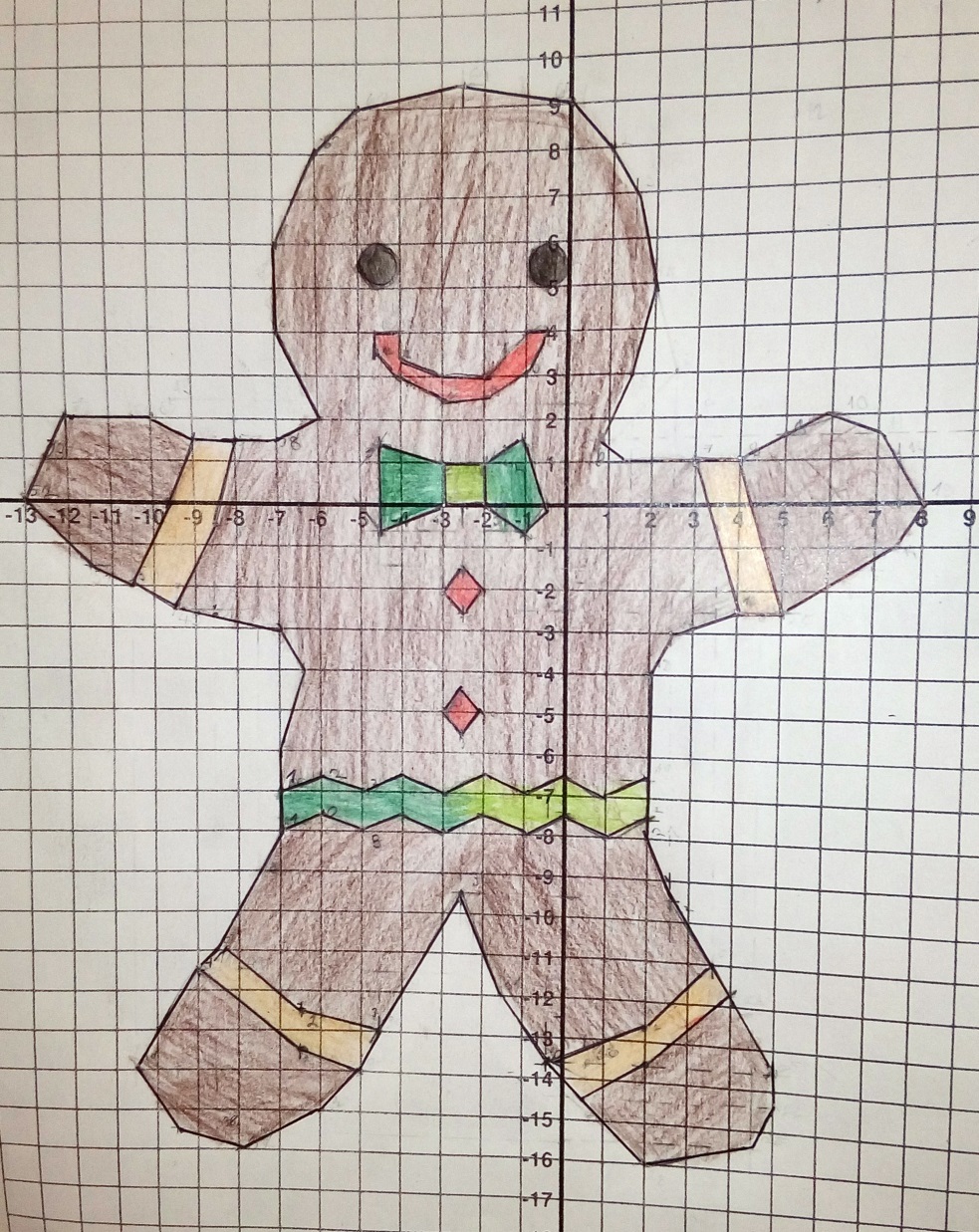 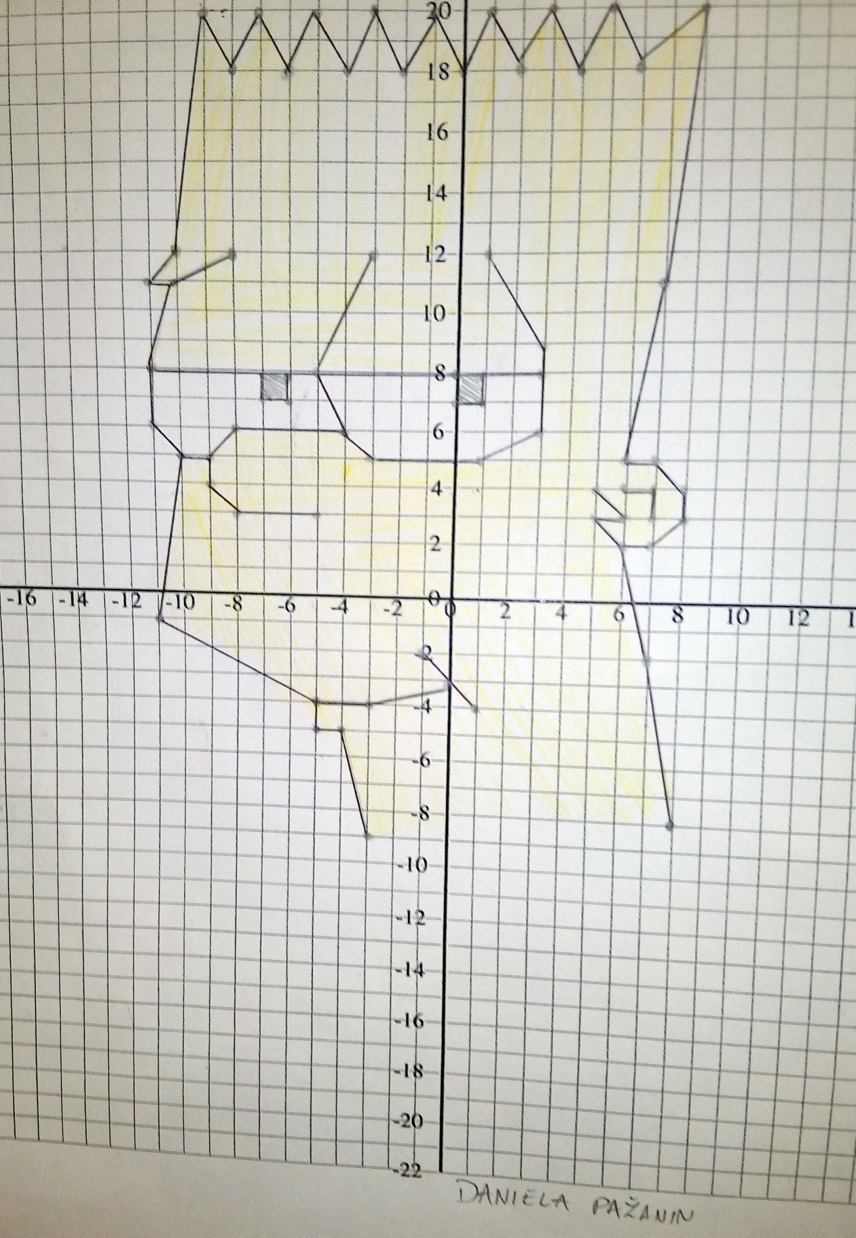 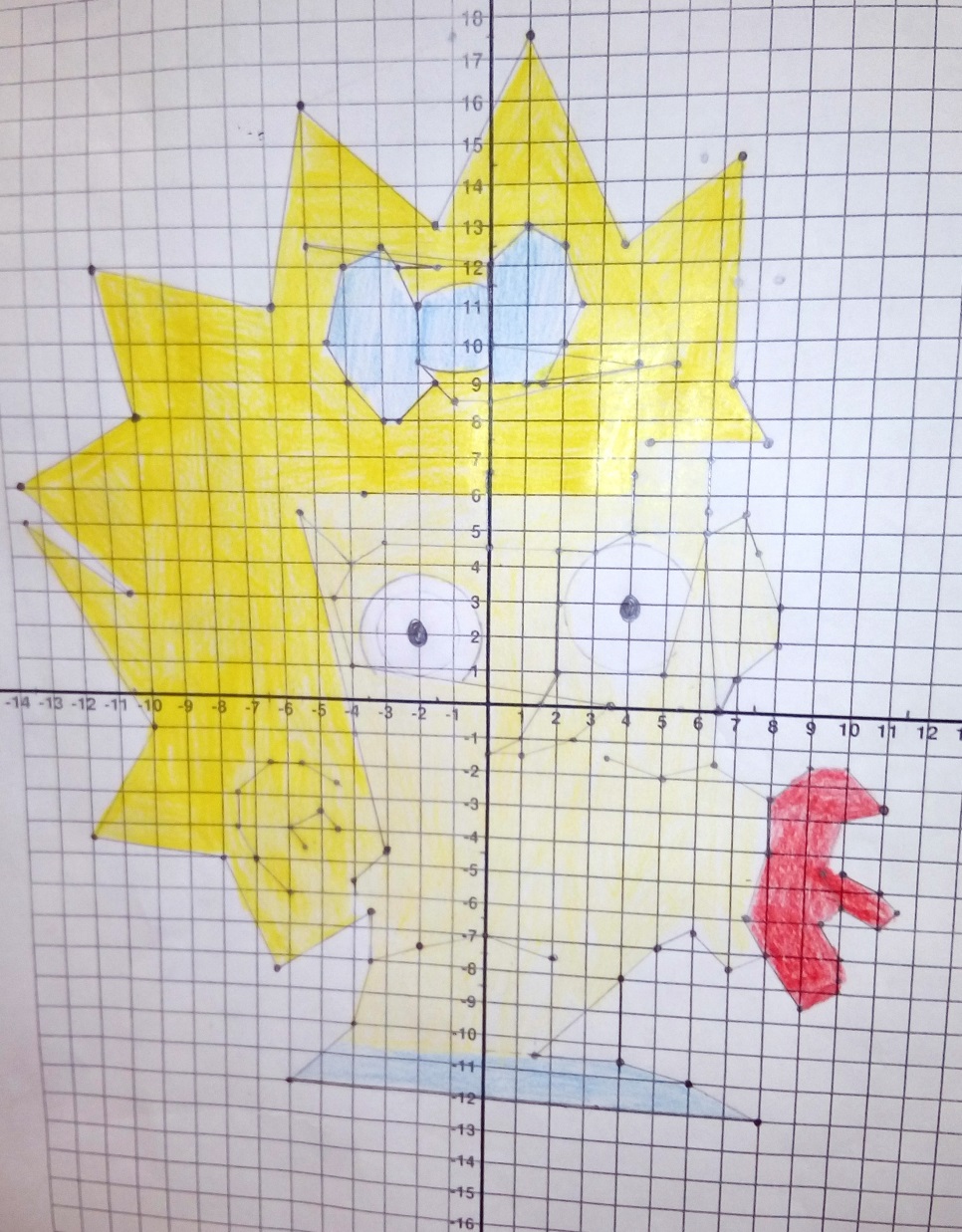 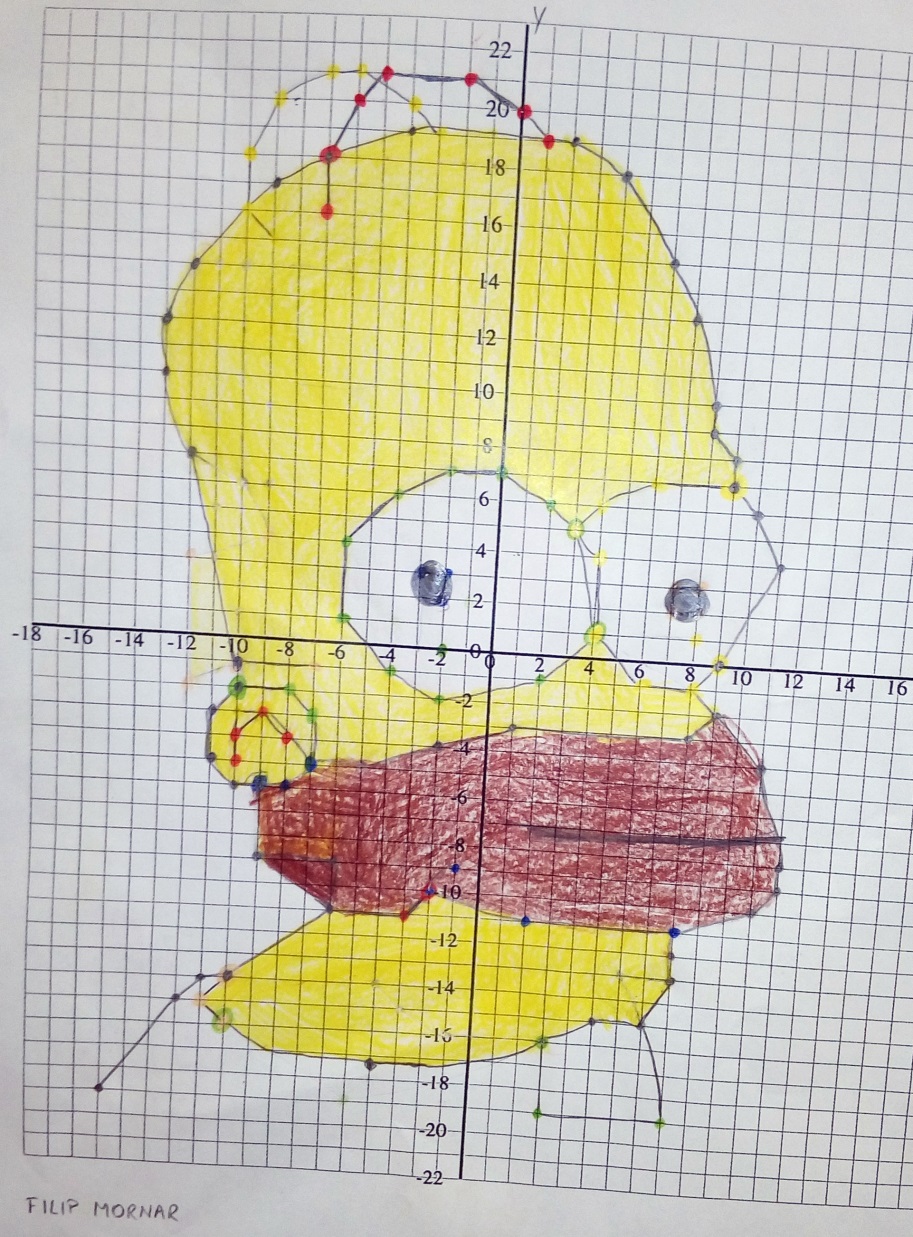 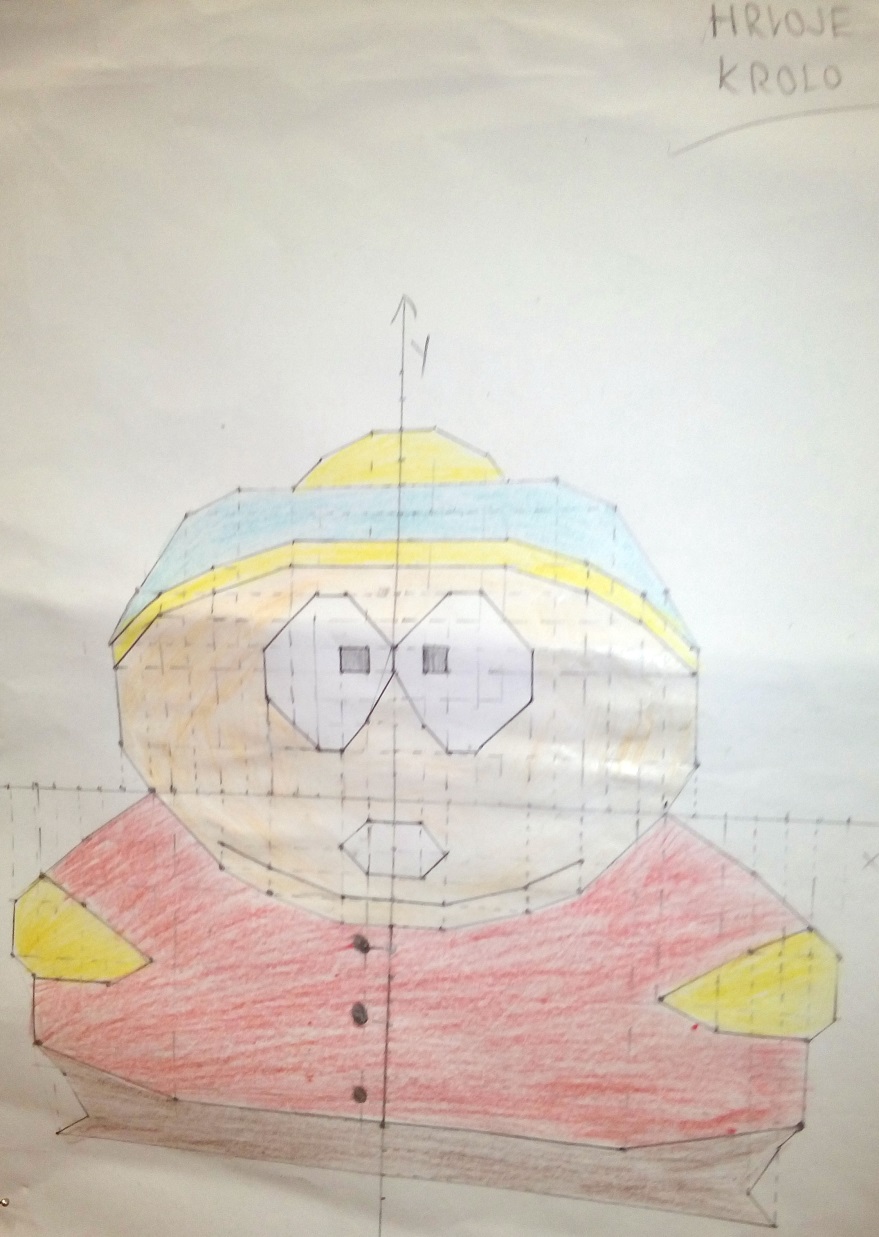 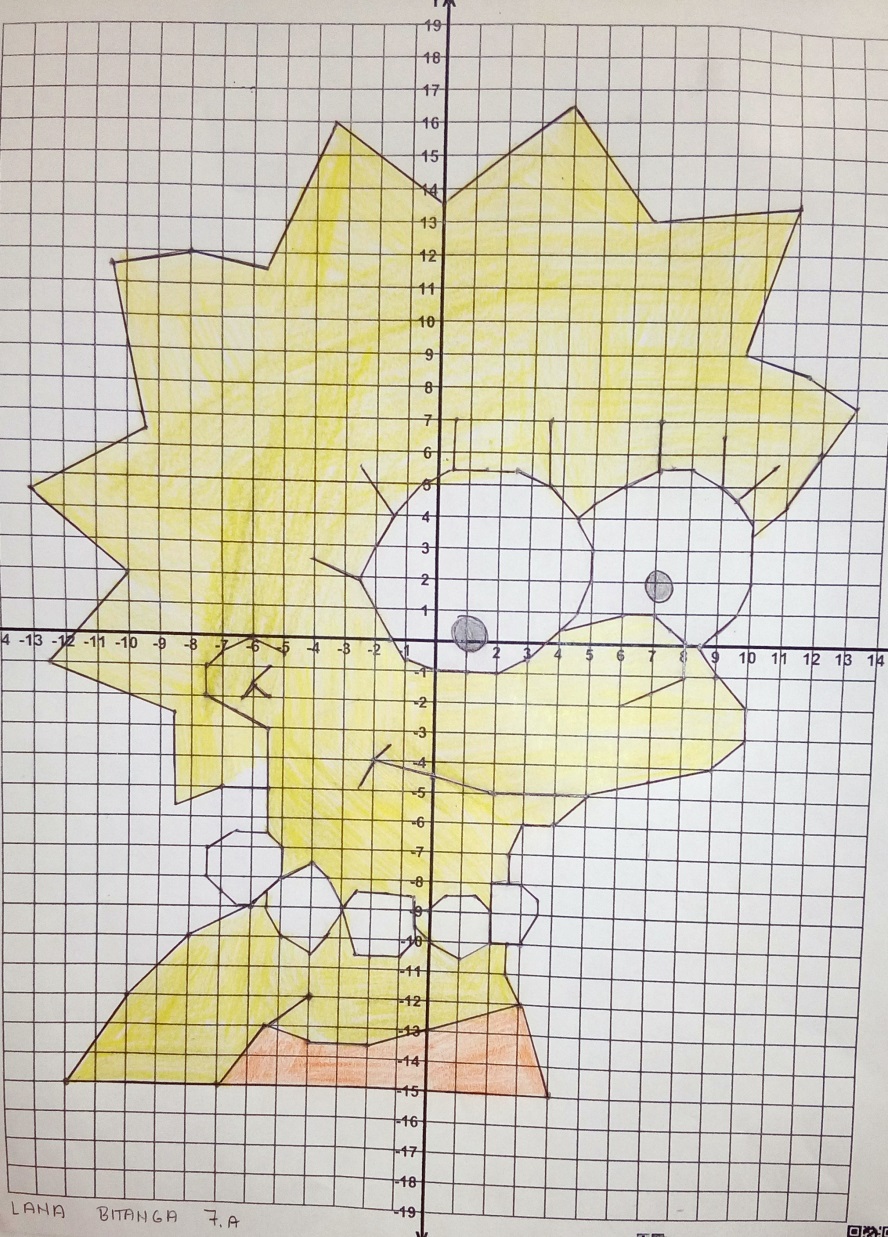 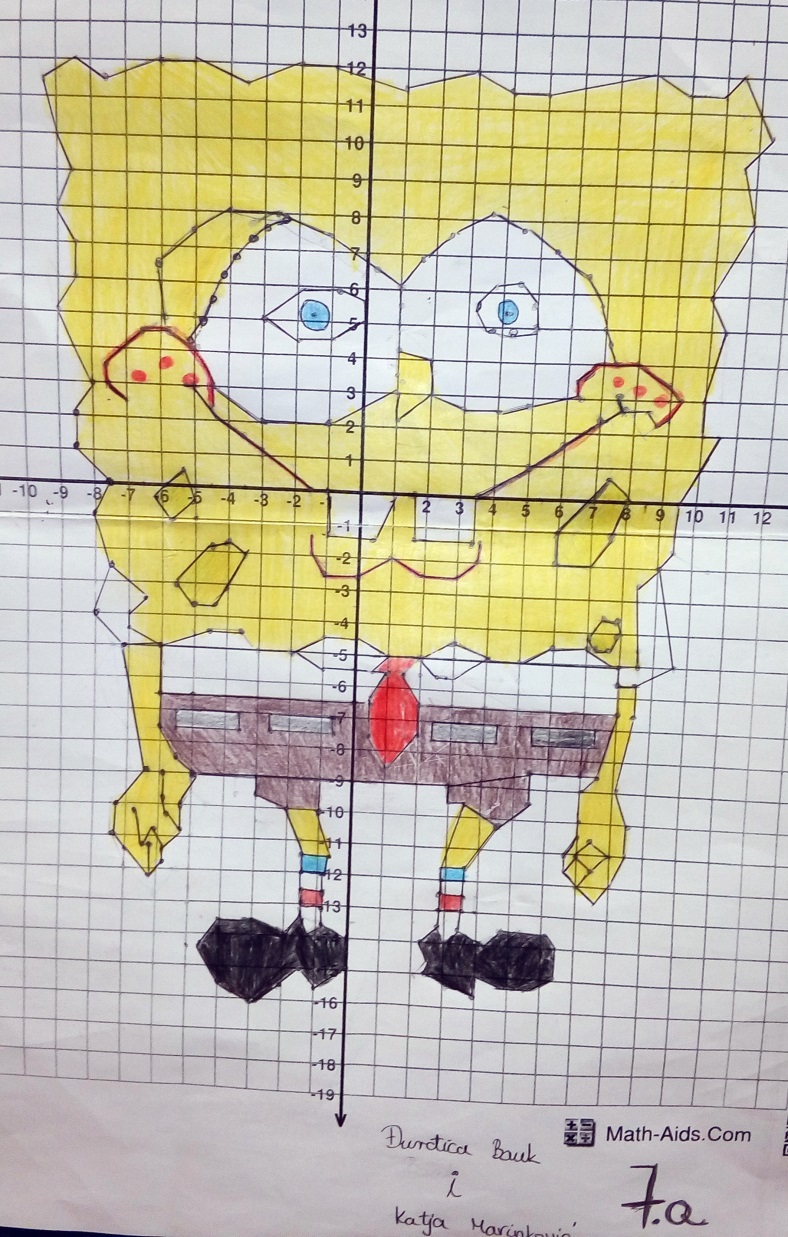 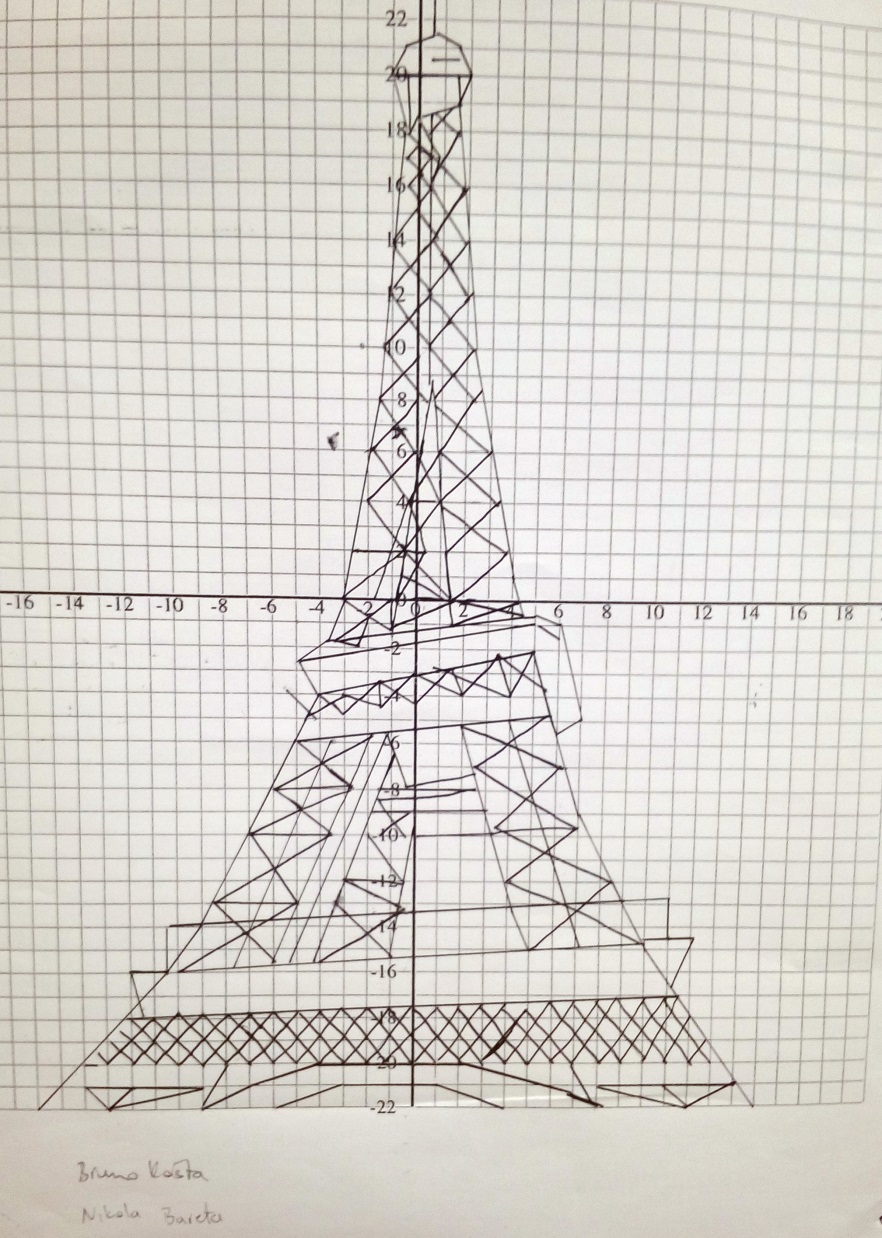 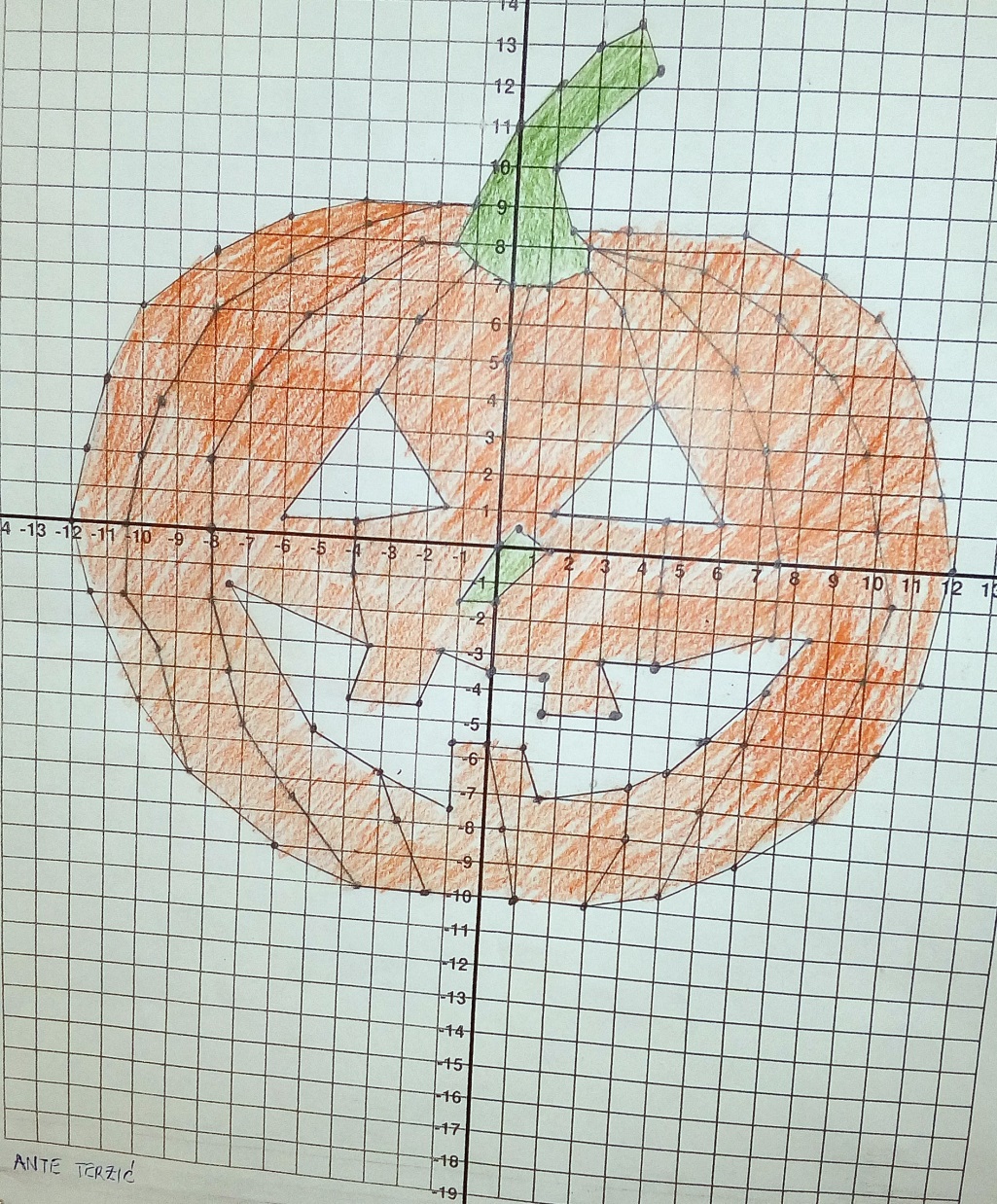 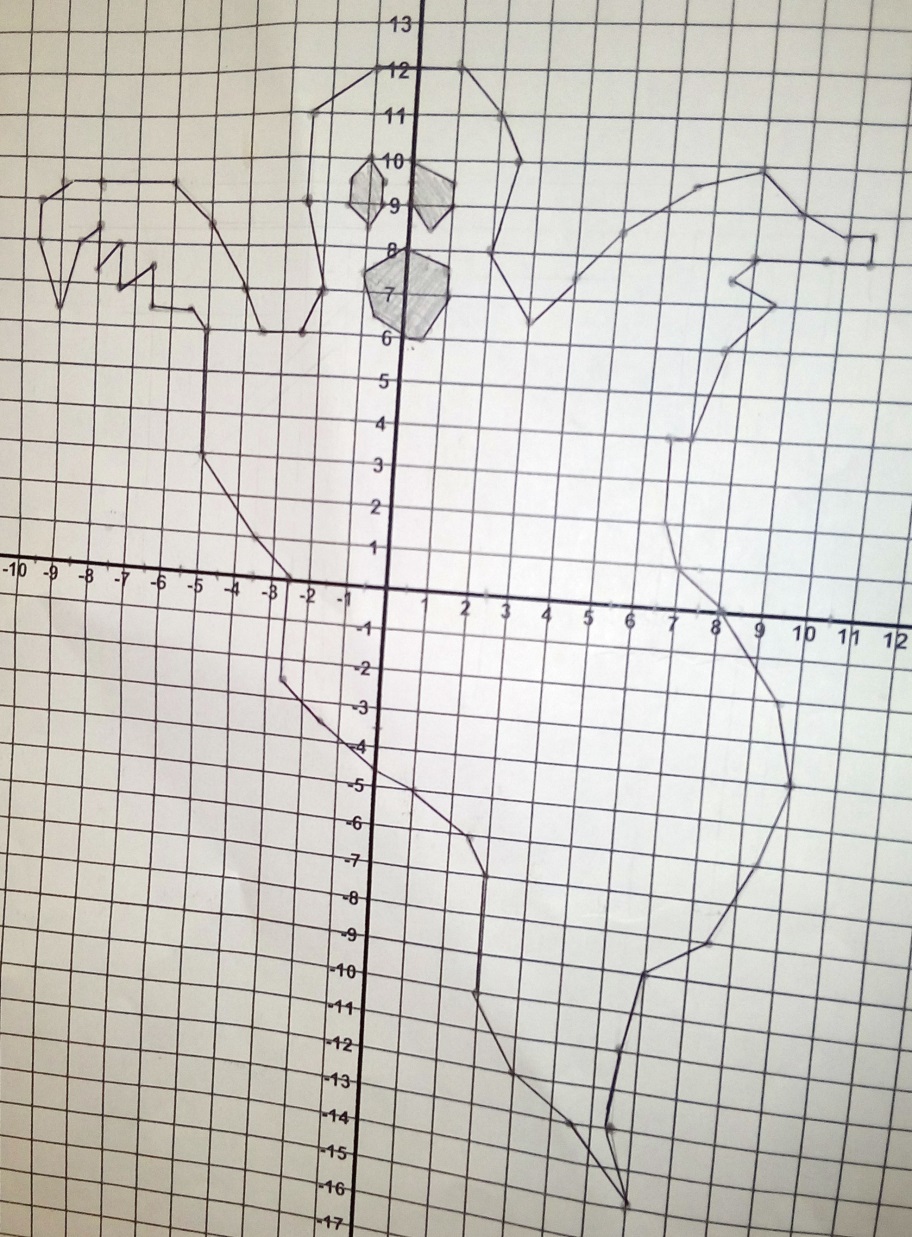 HVALA NA PAŽNJI
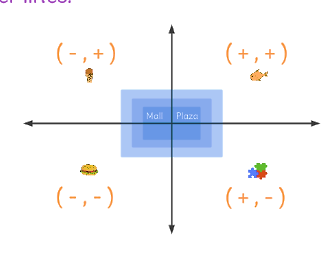